Pulmonary Diseases of Vascular Origin
Dr.Wiam Khreisat
   
*Consaltant Histopathologist

*Head of Pathology speciality At JMOH
ATELECTASIS
ATELECTASIS (COLLAPSE)
Atelectasis:  also known as collapse 

Is loss of lung volume caused by inadequate expansion of air spaces. 

It results in shunting of inadequately oxygenated blood from pulmonary arteries into veins, thus giving rise to a ventilationperfusion imbalance and hypoxia.
Underlying mechanism and the distribution of alveolar collapse, atelectasis is classified into three forms 

1)Resorption atelectasis : Occurs when an obstruction prevents air from reaching distal airways.
The most common cause of resorption collapse is obstruction of a bronchus. 
Or Postoperatively due to intrabronchial mucous or mucopurulent plugs
Or Foreign body aspiration (particularly in children)
Or Bronchial asthma, bronchiectasis, chronic bronchitis, or intrabronchial tumor
2)Compression atelectasis : is usually associated with accumulation of fluid, blood, or air within the pleural cavity. 
A frequent cause is pleural effusions occurring in the setting of congestive heart failure. 
Or   Pneumothorax also leads to compression atelectasis. 
Or  Basal atelectasis resulting from a failure to breath deeply commonly occurs in bedridden patients, in patients with ascites, and during and after surgery.
3) Contraction atelectasis (or cicatrizationatelectasis)
occurs when local or diffuse fibrosis affecting the lung o
the pleura hamper lung expansion. 


Atelectasis (except when caused by contraction) is
potentially reversible and should be treated
promptly to prevent hypoxemia and superimposed
infection of the collapsed lung.
PULMONARY THROMNBOEMBOLISM
PULMONARY THROMNBOEMBOLISM
Blood clots that occlude the large pulmonary arteries are almost always embolic in origin. More than 95% of all pulmonary emboli arise from thrombi within the large deep veins of the legs, most often those that have propagated to involve the popliteal vein and larger veins above it.
Risk factors for DVT  are paramount: 

(1) prolonged bed rest (particularly with immobilization of the legs)

(2) surgery, especially orthopedic surgery on the knee or hip 

(3) severe trauma (including burns or multiple fractures)
(4) congestive heart failure

(5) in women, the period around parturition or the use of oral contraception pills with high estrogen content

(6) disseminated cancer

(7) primary disorders of hypercoagulability (e.g., factor V Leiden).
The pathophysiologic consequences of pulmonary thromboembolism depend largely on the size of the embolus, which in turn dictates the size of the occluded pulmonary artery, and the cardiopulmonary status of the patient. There are two important consequences of pulmonary arterial occlusion: 

(1) an increase in pulmonary artery pressure from blockage of flow and, possibly, vasospasm caused by neurogenic mechanisms and/or release of mediators (e.g., thromboxane A2, serotonin)
(2) ischemia of the downstream pulmonary parenchyma. Thus, occlusion of a major vessel results in an abrupt increase in pulmonary artery pressure, diminished cardiac output, rightsided heart failure (acute cor pulmonale), and sometimes sudden death. If smaller vessels are occluded, the result is less catastrophic and may even be clinically silent.
MORPHOLOGY PULMONARY THROMNBOEMBOLISM :


   -  The consequences of pulmonary embolism, as noted, depend on the size of the embolic mass and the general state of the circulation.A large embolus may embed in the main pulmonary artery or its major branches or lodge astride the bifurcation as a saddle embolus . 

    -
- Death usually follows so suddenly from hypoxia or acute failure of the right side of the heart (acute cor pulmonale) that there is no time for morphologic alterations in the lung. Smaller emboli become impacted in medium-sized and small-sized pulmonary arteries.
MORPHOLOGY PULMONARY THROMNBOEMBOLISM :


-    With adequate circulation and bronchial arterial flow, the vitality of the lung parenchyma is maintained, but alveolar hemorrhage may occur as a result of ischemic damage to the endothelial cells. With compromised cardiovascular status, as may occur with congestive heart failure, infarction results.

   -
- The more peripheral the embolic occlusion, the higher the risk for infarction. About three-fourths of all infarcts affect the lower lobes, and more than one-half are multiple. Characteristically, they are wedge-shaped, with their base at the pleural surface and the apex pointing toward the hilus of the lung.
- Pulmonary infarcts typically are hemorrhagic and appear as raised, red-blue areas of coagulative necrosis in the early stages . The adjacent pleural surface often is covered by a fibrinous exudate. The occluded vessel is usually located near the apex of the infarcted area.
- The red cells begin to lyse within 48 hours, and the infarct gradually becomes red-brown as hemosiderin is produced. In time, fibrous replacement begins at the margins as a gray-white peripheral zone and eventually converts the infarct into a scar
Large saddle embolus lying asteride along the left and right main pulmonary arteries
A small, roughly wedge-shaped hemorrhagic pulmonary infarct of recent occurrence.
Clinical Features :

   *The clinical consequences of pulmonary thromboembolism are summarized as follows: 

    - Most (60% to 80%) are clinically silent because they are small; the bronchial circulation sustains the viability of the affected lung parenchyma, and the embolic mass is rapidly removed by fibrinolytic activity.
-  In 5% of cases, death, acute right-sided heart failure, or cardiovascular collapse (shock) occurs suddenly. Massive pulmonary embolism is one of the few causes of virtually instantaneous death. These severe consequences typically happen when more than 60% of the total pulmonary vasculature is obstructed by a large embolus or multiple simultaneous small emboli. the affected lung parenchyma, and the embolic mass is rapidly removed by fibrinolytic activity.
- In 5% of cases, death, acute right-sided heart failure, or cardiovascular collapse (shock) occurs suddenly. Massive pulmonary embolism is one of the few causes of virtually instantaneous death. These severe consequences typically happen when more than 60% of the total pulmonary vasculature is obstructed by a large embolus or multiple simultaneous small emboli.

   - Obstruction of small to medium pulmonary branches (10% to 15% of cases) causes pulmonary infarction if some element of circulatory insufficiency also is present. Typically, individuals who sustain infarctions present with dyspnea.
* In a small but significant subset of patients (accounting for <3% of cases), recurrent “showers” of emboli lead to pulmonary hypertension, chronic right-sided heart failure, and, in time, pulmonary vascular sclerosis with progressively worsening of dyspnea.
- Obstruction of small to medium pulmonary branches (10% to 15% of cases) causes pulmonary infarction if some element of circulatory insufficiency also is present. Typically, individuals who sustain infarctions present with dyspnea.

  - In a small but significant subset of patients (accounting for <3% of cases), recurrent “showers” of emboli lead to pulmonary hypertension, chronic right-sided heart failure, and, in time, pulmonary vascular sclerosis with progressively worsening of dyspnea.
Pulmonary Hypertension
Pulmonary Hypertension
* Pulmonary hypertension (defined as pressures of 25 mm Hg or more at rest) may be caused by a decrease in the cross-sectional area of the pulmonary vascular bed or, less commonly, by increased pulmonary vascular blood flow. WHO has classified pulmonary hypertension into the following five groups: 

   1) Pulmonary arterial hypertension :  heritable forms of pulmonary hypertension and diseases that cause pulmonary hypertension by affecting small pulmonary muscular arterioles; these include connective tissue diseases, human immunodeficiency virus, and congenital heart disease with left to right shunts

   2) Pulmonary hypertension due to left-sided heart disease, including systolic and diastolic dysfunction and valvular disease
3)  Pulmonary hypertension due to lung diseases and/or hypoxia, including COPD and interstitial lung disease
 
   4) Chronic thromboembolic pulmonary hypertension

   5) Pulmonary hypertension with unclear or multifactorial mechanisms
Pathogenesis  (  causes ) :
    
   1) Chronic obstructive or interstitial lung diseases (group 3). These diseases obliterate alveolar capillaries, increasing pulmonary resistance to blood flow

   2) Antecedent congenital or acquired heart disease (group
3) Recurrent thromboemboli (group 4). by reducing the functional cross-sectional area of the pulmonary vascular bed, which in turn leads to an increase in pulmonary vascular resistance. 

    4) Autoimmune diseases (group 1). (most notably systemic sclerosis)

    5) Obstructive sleep apnea (also group 3) obesity and hypoxemia.
Idiopathic pulmonary arterial hypertension.

 
   *This name is a misnomer, however, as up to 80% of “idiopathic” pulmonary hypertension (sometimes referred to as primary pulmonary hypertension) 

  *Some times of genetic basis, sometimes being inherited in families as an autosomal dominant trait.
*A spotlight on the role of the bone morphogenetic protein (BMP)–signaling pathway. Inactivating germ line mutations in the gene encoding bone morphogenetic protein receptor 2 (BMPR2) are found in 75% of the familial cases of pulmonary hypertension and 25% of sporadic cases.
   
   * Because only 10% to 20% of individuals with BMPR2 mutations develop disease, it is likely that modifier genes and/or environmental triggers also contribute to the pathogenesis of the disorder.
MORPHOLOGY
* Regardless of their etiology, all forms of pulmonary hypertension are associated with medial hypertrophy of the pulmonary muscular and elastic arteries, pulmonary arterial atherosclerosis, and right ventricular hypertrophy. The presence of organizing or recanalized thrombi favors recurrent pulmonary emboli as the cause, and the coexistence of diffuse pulmonary fibrosis, or severe emphysema and chronic bronchitis, points to chronic hypoxia as the initiating event.
*The arterioles and small arteries are most prominently affected by medial hypertrophy and intimal fibrosis, sometimes narrowing the lumens to pinpoint channels. An uncommon but characteristic pathologic change is the plexiform lesion, so called because a tuft of capillary formations is present, producing a network, or web, that spans the lumens of dilated thin-walled, small arteries and may extend outside the vessel.
Atheroma formation, a change usually limited to large pulmonary arteries.
Marked medial hypertrophy
Plexiform lesion characteristic of advanced pulmonary hypertension seen in small arteries.
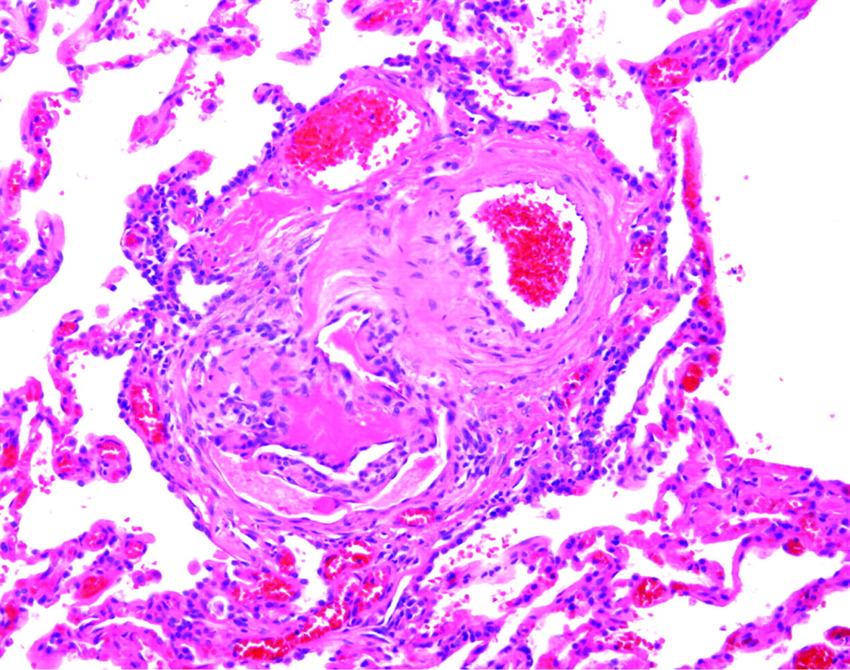 Clinical Features
* Pulmonary hypertension produces symptoms when the disease is advanced. Idiopathic pulmonary hypertension is most common in women 20 to 40 years of age and occurs occasionally in young children. 

    * The presenting features are usually dyspnea and fatigue, but some patients have anginal chest pain. 

   * Over time, respiratory distress, cyanosis, and right ventricular hypertrophy appear, and death from decompensated cor pulmonale, often with superimposed thromboembolism and pneumonia, ensues within 2 to 5 years in 80% of patients.

   *  Treatment choices depend on the underlying cause.
Diffuse Alveolar Hemorrhage Syndromes
Diffuse Alveolar Hemorrhage Syndromes
(1) Goodpasture syndrome 

(2) Idiopathic pulmonary hemosiderosis

(3) Granulomatosis with polyangiitis.
Goodpasture Syndrome
Goodpasture syndrome is an uncommon autoimmune disease in which lung and kidney injury are caused by circulating autoantibodies against certain domains of type IV collagen that are intrinsic to the basement membranes of renal glomeruli and pulmonary alveoli. 

The antibodies trigger destruction and inflammation of the basement membranes in pulmonary alveoli and renal glomeruli, giving rise to necrotizing hemorrhagic interstitial pneumonitis and rapidly progressive glomerulonephritis
MORPHOLOGY
The lungs are heavy and have areas of red-brown consolidation due to diffuse alveolar hemorrhage. Microscopic examination shows focal necrosis of alveolar walls associated with intraalveolar hemorrhage , fibrous thickening of septa , and hypertrophic type II pneumocytes. 

There is abundant hemosiderin due to earlier episodes of hemorrhage.
* The characteristic linear pattern of immunoglobulin deposition (usually IgG, sometimes IgA or IgM) that is the hallmark diagnostic finding in renal biopsy specimens also may be seen along the alveolar septa.
Patients in their teens or twenties. 

In contrast to many other autoimmune diseases, there is a male preponderance. The majority of patients are active smokers. 

Plasmapheresis and immunosuppressive therapy have markedly improved a once-dismal prognosis. Plasma exchange removes offend
Granulomatosis and Polyangiitis
More than 80% of patients with granulomatosis and polyangiitis (GPA; formerly Wegener granulomatosis) develop upper-respiratory or pulmonary manifestations at some time in their course.

The lung lesions are characterized by a combination of necrotizing vasculitis (“angiitis”) and parenchymal necrotizing granulomatous inflammation. 

The signs and symptoms stem from involvement of the upper-respiratory tract (chronic sinusitis, epistaxis, nasal perforation) and the lungs (cough, hemoptysis, chest pain). Anti-neutrophil cytoplasmic antibodies (PR3- ANCAs) are present in close to 95% of cases
Thank You